Göteborgs väg mot e-samhället
Information med anledning av TU gällande Göteborgs Stads väg mot e-samhället och handlingsplan

KoM ledningsgrupp 11 mars 2014
Innebörd av första beslutspunkten
Förslag
Kommentar
Göteborgs Stad antar Sveriges Kommuner och Landstings ”Strategi för eSamhälle” som utgångspunkt för stadens fortsatta arbete inom området
Förslaget innebär inget avtal, eller förpliktelse, gentemot SKL, utan anger inom vilket område arbetet ska koncentreras. Avgränsningar och prioriteringar föreslås i ett program, som KS fastställer.
Innebörd av andra beslutspunkten
Förslag
Kommentar
Kommunstyrelsen ger stadsledningskontoret i uppdrag att utarbeta ett program för Göteborgs Stads väg mot e-samhället och handlingsplan för åren 2015-2020 i enlighet med vad som redovisas i detta tjänsteutlåtande
KS prioriterar och fastställer vilka aktiviteter som ska ingå i stadens handlingsplan
Kostnaderna för att genomföra handlingsplanen hanteras i den årliga budgetprocessen
Gemensamma mål
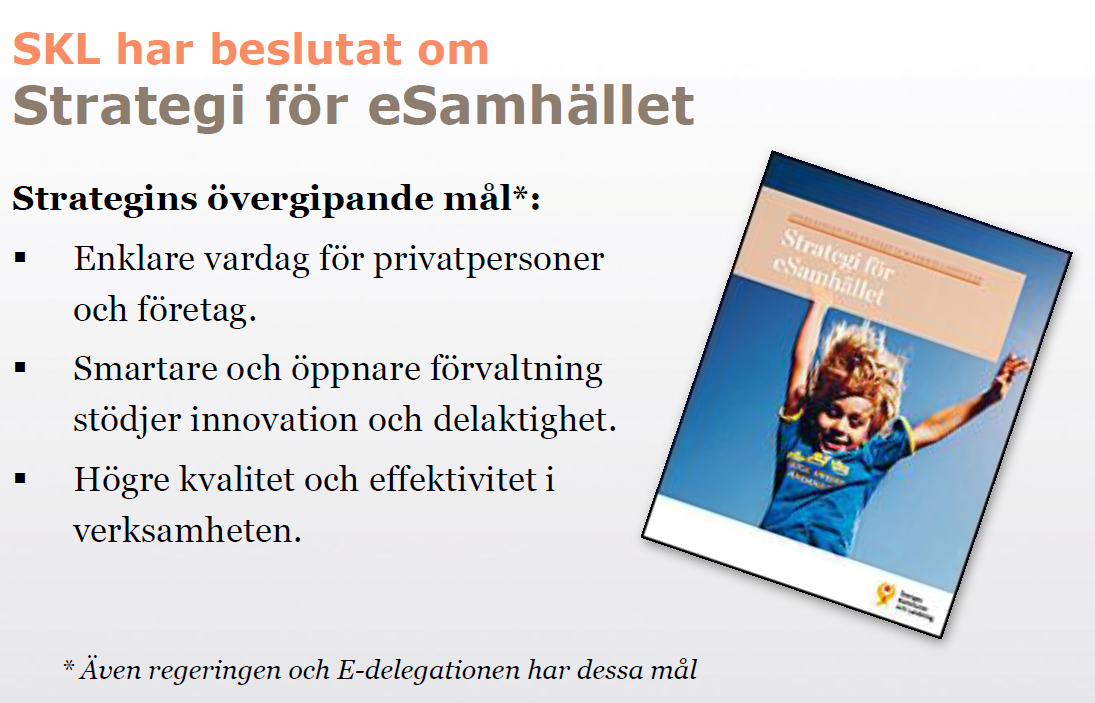 [Speaker Notes: Bilden visar de tre målen och att dessa är gemensamma inom de nationella initiativen.]
SKL:s handlingsplan
Följsamhet gentemot SKL:s strategi innebär att vi drar nytta av det som görs nationellt. Planen innehåller 32 konkreta initiativ inom fem programområden. I 2014 års utgåva tillkommer två programområden (KoF, IFO) .
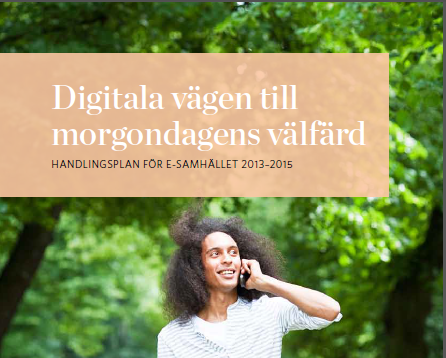 Det behövs ett övergripande program för de olika områdena
Program för e-samhälle
Programområden
[Speaker Notes: Många initiativ pågår inom de olika områdena. Flertalet är inte samordnade i staden, eftersom inget gemensamt program finns men nationell samordning, som t ex den nationella samordningen av eHälsa, förekommer. Gemensamma tjänster, som Mina sidor och e-tjänsteplattformen är gemensamma resurser, som kan utgöra en bra bas för ett kommande gemensamt program. Konsument och medborgarservice är den organisatoriska plattformen]
Översiktlig tidplan
Ta fram förslag till stadens program och plan för e-samhälle